Figure 9. Color selectivity in anterior superior temporal sulcus. The format is similar to that in Figure 8, ...
Cereb Cortex, Volume 14, Issue 4, April 2004, Pages 353–363, https://doi.org/10.1093/cercor/bhh001
The content of this slide may be subject to copyright: please see the slide notes for details.
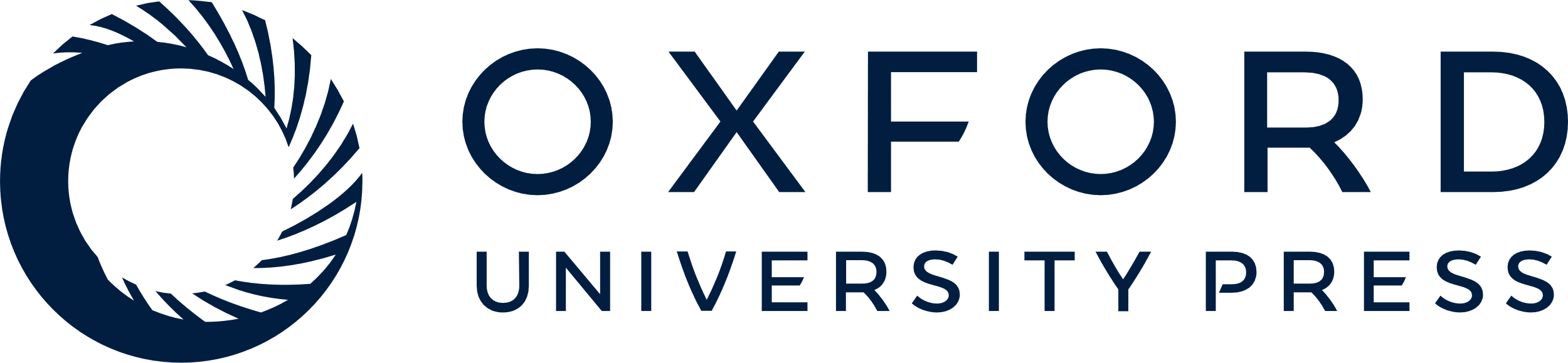 [Speaker Notes: Figure 9. Color selectivity in anterior superior temporal sulcus. The format is similar to that in Figure 8, except that the sampled region was located just posterior to the anterior middle temporal sulcus, in TE cortex.


Unless provided in the caption above, the following copyright applies to the content of this slide:]